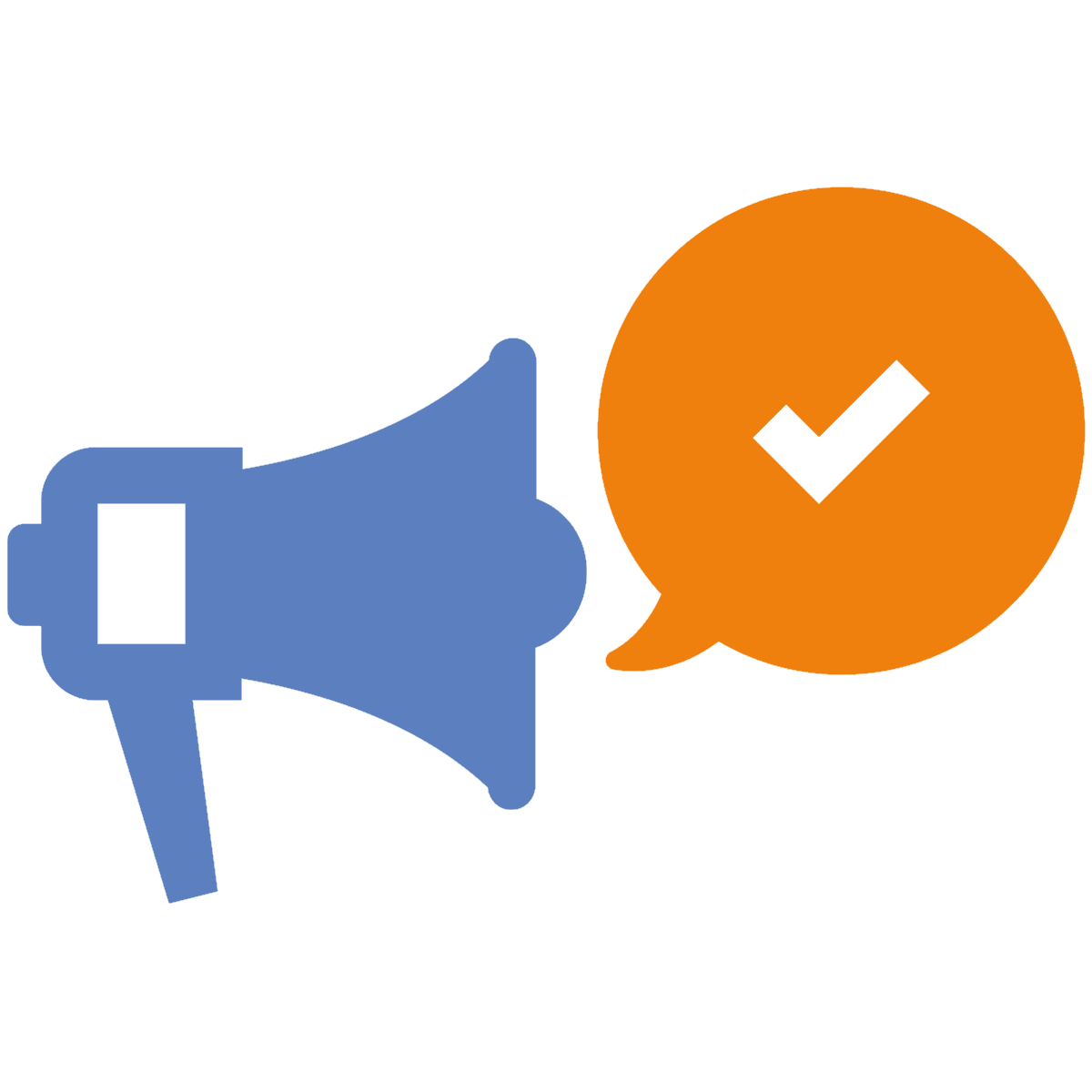 Successful campaigns
Preventing, Responding
Ages 14-18
Successful campaigns
Timing: 45 minutes
Learning outcomes:
Learners will be able to:
Identify the characteristics of a successful campaign.
Consider strategies for communicating key messages to a community.
Key vocabulary: cyberbullying, campaign, emotions, features, strategies, successful, impact, communication, challenges.
Resources: ‘What makes a successful campaign?’ worksheet (slide 6)
Key Questions
Can you think of any memorable campaigns that you have seen recently (online or offline)?
What made the campaign memorable?
What emotions did it make you feel?
What did it make you do as a result?
What are the features of a successful campaign?
How could you use a campaign in your community to tackle cyberbullying?
What are your key messages?
Who are your audience?
How will you reach your target audience?
What do you want them to do?
Remember me?
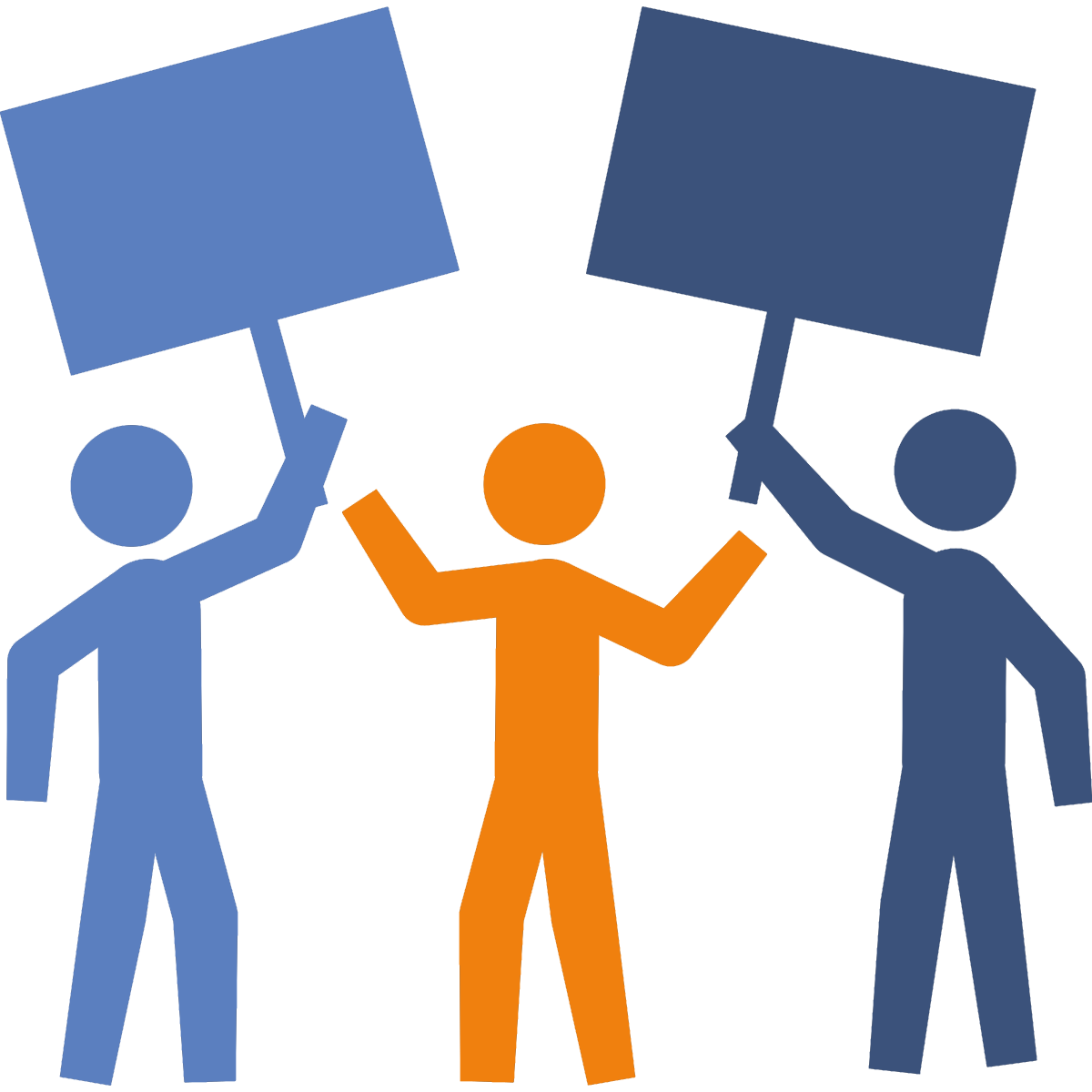 Can you think of any memorable campaigns that you have seen recently (online or offline)?

What made the campaign memorable?
What emotions did it make you feel?
What did it make you do as a result?
Controversial campaigns
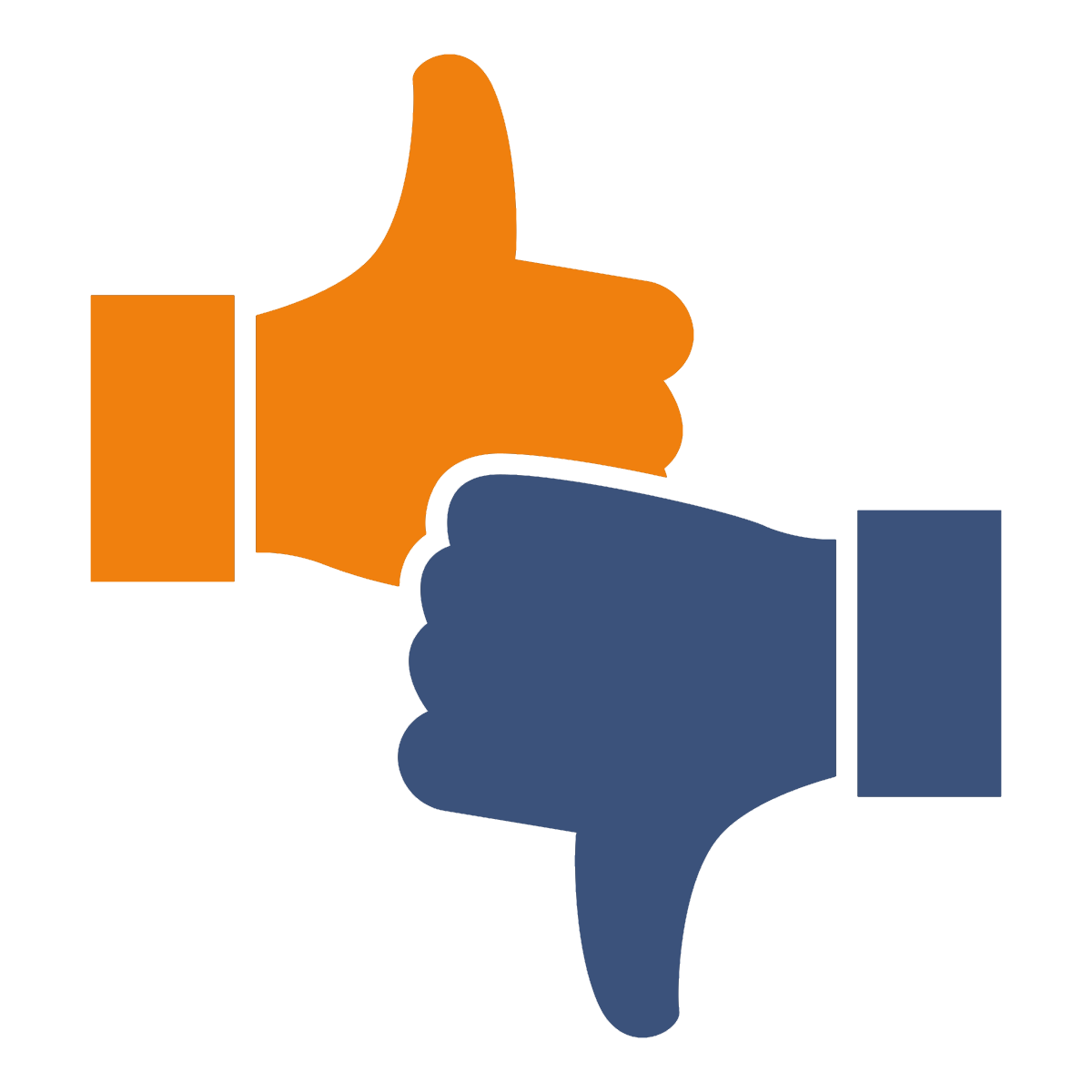 Campaigns can sometimes become controversial if their messages are:
Unclear
Divisive
Rooted in opinion rather than fact
Discriminatory
‘Tone deaf’ – they ignore certain groups in society or the current news/issues in society
Advising against people doing something, rather than promoting what people should do.
What makes a successful campaign?
Campaign name:
Emotions involved in the campaign:
Successful features: (What was it that made the campaign successful?)
Campaign objectives:
Impact: (What difference did the campaign make?)
Online routes: (Ways in which the campaign was shared/seen online)
Audience:
Tackling cyberbullying
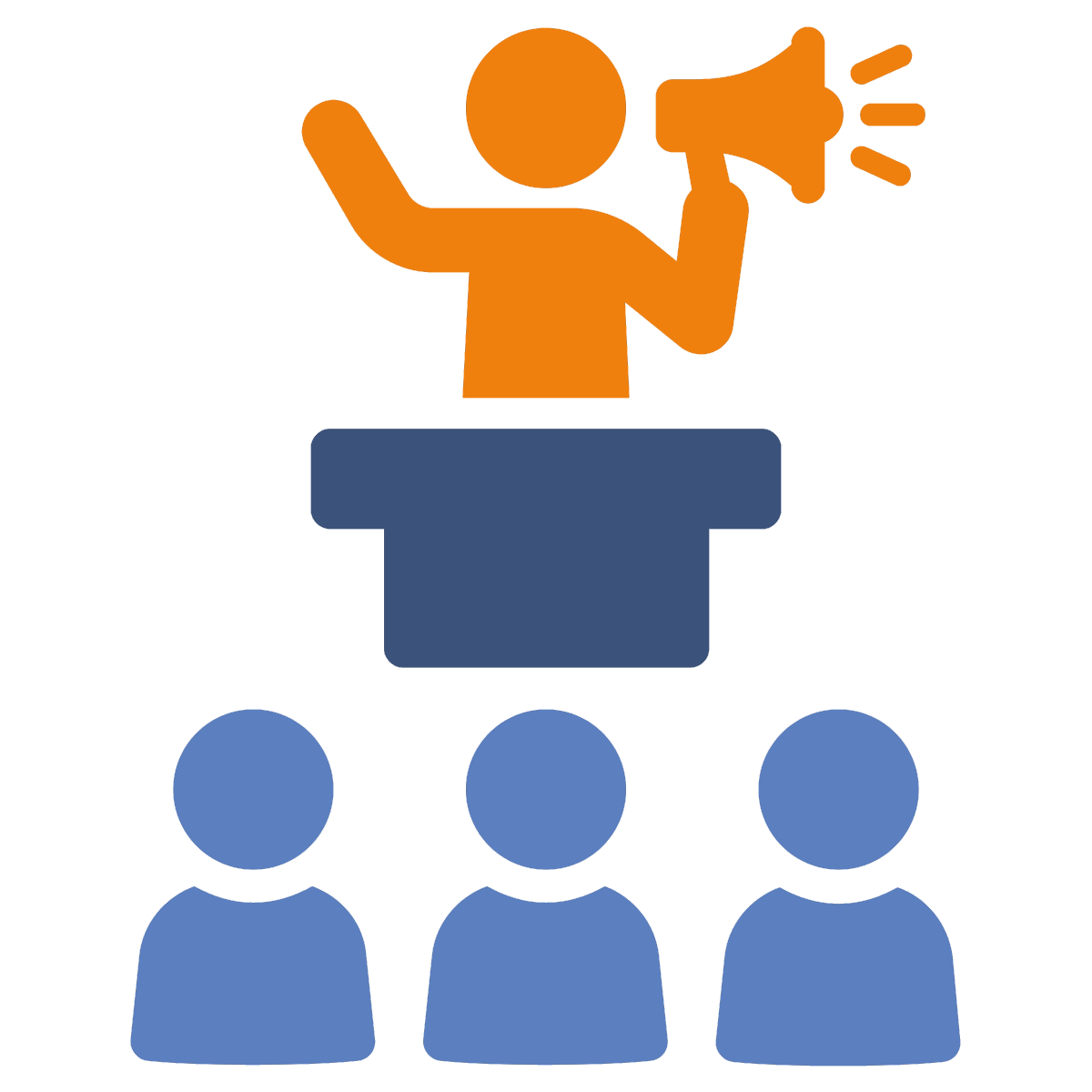 How could you use a campaign in your community to tackle cyberbullying?